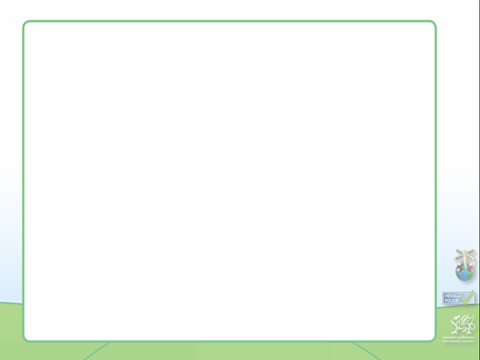 Adnodd 1b.
Datganiadau Cywir / Anghywir